Fen Edebiyat Fakültesi Tarih Bölümü
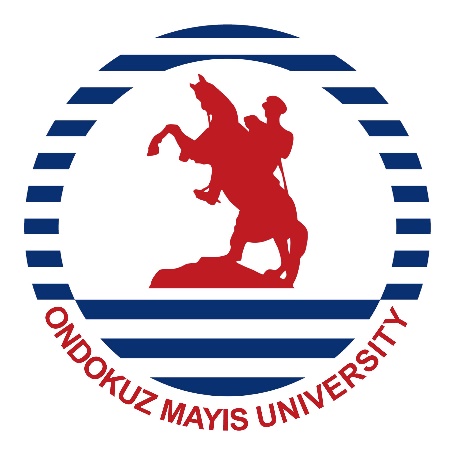 Program Çıktıları, Bölümümüzden mezun oluncaya kadar size kazandırmayı taahhüt ettiğimiz bilgi, beceri, deneyim ve davranışları tanımlayan ifadelerdir. 
Bunlar,
BÖLÜMÜMÜZ PROGRAM ÇIKTILARI
Amaç: Tarihi süreçte meydana gelen olayları ve olguları çağdaş yöntemlerle tartışıp araştıran, akademik çalışmalar sonucu meydana gelen bilgi değişikliklerini ve konulara yönelik yaklaşım farklılıklarını takip edebilme ve öğrenebilme yöntemini edinen bu donanımla alanlarındaki gelişmeleri yakından takip eden ve edindiği bilgi ve yaklaşımları çevresiyle paylaşabilen bir öğrenci profili oluşmasına yönelik bir program uygulamak.
PROGRAM ÇIKTILARI1
Hedef:Tarihi olaylar arasında sebep sonuç ilişkisi kurabilen, tarihi bir temelden kaynaklanan günlük sorunlara tarihi açıdan bakabilen ve tarihi çıkarımlarda bulunabilen, sürekli kendini yenileyebilen, bilgiye ulaşabilen eğitim kurumlarında öğretmen, kamu ve özel kurumlarda araştırmacı olarak görev alabilecek becerileri kazanmasına yardım etmek.
PROGRAM ÇIKTILARI2
Genel kültür ve tarihte yardımcı bilimlerle ilgili, güncel bilgileri içeren kitapları, uygulama araç- gereçleri ve diğer bilimsel kaynaklarla desteklenen üst düzey bilgi ve becerilere sahiptir. Bu bilgi ve becerileri mesleğinde ve araştırmalarında kullanır.
PROGRAM ÇIKTILARI3
Alanında gerçekleştirilmiş araştırmaları ve yayınları takip eder.
PROGRAM ÇIKTILARI4
Tarihi temalarla ilgili kamuyu bilgilendirme ve kamuoyu oluşturmada inisiyatif alır.
PROGRAM ÇIKTILARI5
Kamuyu bulunduğu bölgenin tarihi geçmişi hakkında bilgilendirecek bilgi donanımına sahiptir.
PROGRAM ÇIKTILARI6
Lisans eğitimi sonrası yaşadığı yerde yer alan tarihi kaynakları toplama ve değerlendirmede bulunarak yerel ve milli tarih araştırmalarına katkıda bulunacak yeterlilikte alt yapıya sahip olur.
PROGRAM ÇIKTILARI7
Tarih alanının gerektirdiği oranda bilgisayar donanımına sahiptir. Çağdaş bilişim ve iletişim teknolojilerini kullanır.
PROGRAM ÇIKTILARI8
Yapacağı çalışmalar sonucu elde edeceği bilgi ve yaklaşımların paylaşımında toplumsal, insanî, bilimsel ve milli değerleri gözetir.
PROGRAM ÇIKTILARI9
Milli ve evrensel değerleri kavramış, Atatürk ilkelerine bağlı yeni bilgi ve fikirlere açıktır.
PROGRAM ÇIKTILARI10
İnsanlık tarihini, temel insanî değerleri ve demokrasiyi tanıyıp tanıtacak ve yayacak donanıma sahiptir.
PROGRAM ÇIKTILARI11
Toplumunun ve insanlığın geçmiş kurumları ve zihniyetlerinin günümüze etkisi hakkında fikir yürütebilir.
PROGRAM ÇIKTILARI12
Tarih disiplini ile ilgili kavramları, fikirleri ve verileri, sosyal bilimler araştırma metotlarıyla inceler ve değerlendirir, gün yüzüne çıkmamış (henüz araştırılmamış) konuları tanılar, analiz eder ve tartışır, bunlarla ilgili bilimsel bulgular ve kanıtlara dayalı öneriler geliştirir.
PROGRAM ÇIKTILARI13
Tarihe konu olan olgular hakkında bağımsız olarak araştırma ve inceleme yapma ve bunları yazıya dökme veya bu konularda dersler ve konferanslar verme yetisi kazanır.
PROGRAM ÇIKTILARI14
İlgi alanına giren konuların nasıl araştırılacağı, araştırma alanının sınır ve kapsamı, zaman ve mekan gibi sınırlılıkları belirleyebilir.
PROGRAM ÇIKTILARI15
Alanı ile ilgili toplumu aydınlatacak etkinliklerde görev alabilir.
PROGRAM ÇIKTILARI16
Tarih araştırmaları dersleri ve konferanslar verme gibİ konularda yetkinlik kazanır.
PROGRAM ÇIKTILARI17
Tarihle ilgili konularda yayın yapma, dergi çıkarma, toplumsal projeler organize etme vs. becerisi kazanır.
PROGRAM ÇIKTILARI18
Tarih bilgisi ile diğer alanlarda mukayeseler yapma, danışmanlık yapma ve topluma katkı sağlama yetisi kazanır.
PROGRAM ÇIKTILARI19
Tarih Bölümü olarak 2020 yılı itibariyle en üst dereceden (5 yıllık) akreditasyon belgesi almak için hazırlıklarımızı tamamlamış, başvurumuzu yapmış bulunmaktayız.
BÖLÜMÜMÜZ AKREDİTASYONU
Akredite olmak; kabul edilmek, yetkilendirilmek ve resmi olarak tanınmak anlamlarına gelmektedir. Akreditasyon belgesi ise bir eğitim kurumunun verdiği eğitimi göstermek için bağımsız kurumlardan aldığı kalite belgesidir.
AKREDİTE NE DEMEK?
Bölümümüz akreditasyonu, 
FEDEK (Fen, Edebiyat, Fen-Edebiyat, Dil ve Tarih-Coğrafya Fakülteleri Öğretim Programları Değerlendirme ve Akreditasyon Derneği) tarafından gerçekleştirilecektir.
FEDEK
FEDEK
FEDEK, akreditasyon konusunda Yükseköğretim Kurulu (YÖK) tarafından ulusal bir kalite güvence kuruluşu olarak tanınmaktadır. 
FEDEK, Mart 2018 tarihinden itibaren Avrupanın Yüksek Öğretimde saygın Kalite Güvence Kuruluşu CEENQA'da tam üye olarak yer almaktadır.
BÖLÜM DANIŞMANINIZ ve  YARDIMCI DANIŞMAN
Dr. Öğr. Üyesi  Tuğba KARA 
&
Arş. Gör. Dilek TAŞ
AKADEMİK TAKVİM
Akademik Takvim yükseköğretim kurumları olan üniversitelerin eğitim süreçlerini ve iş akışlarını resmi takvime göre düzenledikleri, süreci ilan eden şablondur. Öğrenci her yıl bu takvimi takip etmek ve kendi öğrencilik sorumluluklarını bu takvime göre sürdürmekle yükümlüdür. 
Tarih Bölümü, Bütünleme Uygulayan Birimler Lisans Akademik Takvimine tabiidir. 
Akademik Takvim her eğitim yılında güncellenmektedir.
AKADEMİK TAKVİM
Tarih Bölümü, Bütünleme Uygulayan Birimler Lisans Akademik Takvimine tabiidir. 
http://oidb.omu.edu.tr/akademik-takvimler/
http://oidb.omu.edu.tr/wp-content/uploads/sites/17/2020/08/2020-2021-B%C3%BCt%C3%BCnleme-Uygulayan-Birimler.pdf
DERS KAYDI
DERS KAYDI
DERS KAYDI
DERS KAYDI
DERS KAYDI
* Kaybedilen dönem öğrenim süresinden sayılır. 
* Süresi içinde ders kaydını yapamayan öğrencilerin kayıtları, mazeretlerinin haklı ve geçerli (belgelendirilmiş sağlık özrü vb.) olduğu ilgili birimin yönetim kurulunca kabul edilmek koşuluyla akademik takvimde belirtilen, «Mazeretli derse yazılma başvurularının son günü» süresine kadar kaydını dilekçe ile yaptırabilir.
* Önceki dönemlerdeki dersleri tekrarlama veya ilk defa alma durumunda olan öğrenciler; öncelikle bu derslere kayıtlanmak zorundadır. Bu dersler farklı dönemlerden ise en alttaki dönem derslerinden başlamak şartı ile bulundukları döneme ait derslere kayıtlanır.
DERS KAYDI
*GANO’su 2,50-2,99 olan öğrenciler devam alıp başarısız oldukları dersler dahil dönemdeki AKTS kredi toplamını en fazla 10 (on) AKTS kredi kadar artırabilirler.
DERS KAYDI
DERS KAYDI
*GANO’su 3,00-3,49 arası olan öğrenciler, öğrenciler devam alıp başarısız oldukları dersler dahil dönemdeki AKTS kredi toplamını en fazla 12 (oniki) AKTS artırabilirler.
DERS KAYDI
*GANO’su 3,50 ve üzerinde olan öğrencileren fazla 15 AKTS kredi artırarak öğrenimlerini daha kısa sürede tamamlayabilir.
Lisans Program Çizelgesi
Zorunlu dersler
      Öğrencinin kaydolduğu programda almakla yükümlü olduğu derslerdir.

Ortak zorunlu dersler
      Kanunun 5 inci maddesinin birinci fıkrasının (ı) bendinde yer alan; Atatürk İlkeleri ve İnkılâp Tarihi, Türk Dili ve Yabancı Dil dersleridir.
Lisans Program Çizelgesi
Seçmeli dersler
     Öğrencinin kaydolduğu programda yer alan, öğrencinin seçimine bağlı derslerdir.
Derslere devam durumu
*Derslere devam durumu, dersin öğretim elemanınca yapılan yoklamalarla tespit edilir. Öğrencilerin; bir dersin dönem sonu sınavına girebilmeleri için teorik derslerin en az % 70’ine, ders uygulamalarının % 80’ine devam etmeleri zorunludur.
Başarı Puanı
* Bir dersin başarı puanı arasınav  puanının %40’ı ile dönem sonu(final) veya bütünleme sınavından alınan puanın %60 ı toplanarak bulunur.
*Bir dersten başarılı sayılabilmek için; dönem sonu veya bütünleme sınav puanının en az 50, başarı puanının en az 60 olması zorunludur.
Hedeflenen öğrenme çıktılarına ulaşabilmek amacıyla her bir dersin tamamlanması için gerekli öğrenci iş yükünü gösteren sayısal değerdir.
AKTS Kredisi Nedir?
Bir dönemde öngörülecek derslerin AKTS kredisi toplamı ne kadar olmalıdır?
Bir dönemde öngörülecek derslerin AKTS kredisi toplamı 30’dur. Bir akademik yılda derslerin toplam kredisi 60 olmalıdır.
Bağıl değerlendirme sistemi Nedir?
Öğrencilerin laboratuvar, ödev ve benzeri dönem içi çalışmaları ile ara sınav, dönem sonu sınavı ve bütünleme sınavı notlarının ağırlıklarına göre belirlenen başarı not  ortalamasını, o dersi alan öğrencilerin başarı düzeyine göre belirleyen sistemdir.
Genel ağırlıklı not ortalaması (GANO) Nedir?
Her bir dersten elde edilen başarı notu katsayısının o dersin kredisi ile çarpılmasından bulunan sonucun, alınan tüm derslerin toplam kredisine bölünmesi ile bulunacak değerdir.
Çift Anadal Programı
* Çift Anadal Programı (ÇAP, İkinci Lisans Programı), öğrencilerin, lisans öğrenimleri boyunca, anadal lisans programına bilim alanı bakımından yakın olan başka bir bölümün lisans diplomasını almalarını sağlayan eğitim öğretim programıdır.
* ÇAP sadece Üniversitemiz bünyesindeki bölümler arasında gerçekleştirilebilir.
Çift Anadal Programı
*Öğrenci, ÇAP'a, anadal diploma programının en erken üçüncü yarıyılın başında, en geç ise beşinci yarıyılın başında başvurabilir.
*Öğrencinin ÇAP'a başvurabilmesi için başvurduğu yarıyıla kadar anadal lisans programında yer alan tüm dersleri almış ve başarmış olması, başvurusu sırasındaki genel not ortalamasının en az 3,00 olması ve anadal diploma programının ilgili sınıfında başarı sıralaması itibarı ile en üst %20'sinde bulunması gerekir.
Çift Anadal Programı
Öğrencilerimizin Çift Anadal Eğitimi Alabilecekleri Bölümler: 
                   Program düzenlemeleri kapsamında ÇAP kontenjanımız bu eğitim yılı içinde bulunmamaktadır.
Yandal Programı
* Yandal Programı, öğrencilerin ilgi duydukları başka bir bölümde belirli bir alanda bilgi sahibi olmalarına imkân sağlamak amacıyla oluşturulan eğitim öğretim programıdır.
*Yandal Programları sadece Üniversitemiz bünyesindeki bölümler arasında gerçekleştirilebilir.
Yandal Programı
* Öğrenci, yandal programına anadal lisans programının en erken 3. ve en geç 5. döneminin başında başvurabilir. 
* Öğrencinin yandal başvurusu yapabilmesi için başvurduğu yarıyıla kadar anadal lisans programında yer alan tüm dersleri almış ve başarmış olması, başvurusu sırasındaki genel not ortalamasının en az 2,50 olması gerekir.
Yandal Programı
* Öğrencilerimizin Yandal Eğitimi Alabilecekleri Bölümler: 
Program düzenlemeleri kapsamında yandal kontenjanımız bu eğitim yılı içinde bulunmamaktadır.
YATAY GEÇİŞ
* Lisans diploma programlarının ilk iki yarıyılı ile son iki yarıyılına yatay geçiş yapılamaz.
* Başvurular, adayların genel not ortalaması, farklı puan türlerindeki programlara geçiş için merkezi yerleştirme puanı ve eğer varsa geçmek istediği programın ortak derslerindeki başarısı dikkate alınarak, üniversite senatosu tarafından belirlenmiş olan kriterlere göre değerlendirilir ve ayrılan kontenjana göre geçiş sağlanır.
Kurumlararası Yatay Geçiş
Kurumlararası yatay geçiş yükseköğretim kurumlarının aynı düzeydeki eşdeğer diploma programları arasında ve Yükseköğretim Kurumu tarafından yayınlanan kontenjanlar çerçevesinde yapılır.
Düzey: Önlisans veya lisans diploma programlarından her biri
Eşdeğer diploma programı: İsimleri aynı olan veya ilgili yönetim kurulları tarafından içeriklerinin en az yüzde sekseni aynı olduğu tespit edilen diploma programları
Kurumlararası Yatay Geçiş
*  Kurumlar arası yatay geçiş için öğrencinin, kayıtlı olduğu programda bitirmiş olduğu dönemlere ait genel not ortalamasının en az 100 üzerinden 60 olması şarttır (Üniversiteler için farklılık gösterebilir)
Kurum İçi Programlar Arası Yatay Geçiş
* Bir fakülte, yüksekokul, konservatuvar veya meslek yüksekokulunun kendi bünyesindeki veya aynı üniversite içinde yer alan diğer fakülte, yüksekokul, konservatuvar veya meslek yüksekokulunun bünyesindeki eşdeğer düzeyde diploma programlarına ilgili yönetim kurulu tarafından belirlenen kontenjanlar dahilinde yatay geçiş yapılabilir.
Kurum İçi Programlar Arası Yatay Geçiş
*Üniversite bünyesindeki aynı düzeyde fakat farklı merkezi yerleştirme puan türü ile öğrenci kabul eden diploma programları arasında yatay geçiş başvurusu yapılabilmesi için, öğrencinin merkezi sınava girdiği yıl itibarıyla geçmek istediği diploma programı için geçerli olan puan türünde aldığı merkezi yerleştirme puanının, geçmek istediği diploma programına eşdeğer yurt içindeki diğer devlet üniversitelerinin diploma programlarının en düşük taban puanından az olmaması şartı aranır.
Düzey: Önlisans veya lisans diploma programlarından her biri
Kurum İçi Programlar Arası Yatay Geçiş
*Başvuruların değerlendirilmesinde, aynı puan türündeki programlara geçiş için genel not ortalamasının %60’ı ve merkezi yerleştirme puanının %40’i; farklı puan türlerindeki programlara geçiş için ise genel not ortalamasının %30’ı ve merkezi yerleştirme puanının %70’i esas alınarak başarı puanları hesaplanır ve kontenjan dahilinde yerleştirme yapılır.
Merkezi Yerleştirme Puanıyla Yatay Geçiş
* Öğrencinin kayıt olduğu yıldaki merkezi yerleştirme puanı, geçmek istediği programının girdiği yıldaki taban puanına eşit veya yüksek olması durumunda başvuru yapılabilir.
* Her eğitim öğretim dönemi için başvurular Ağustos ayının 30’una kadar alınmaktadır.
Merkezi Yerleştirme Puanıyla Yatay Geçiş
* Başvuruların değerlendirilmesinde sadece öğrencinin kayıtlı olduğu programa yerleştiği yıldaki ÖSYM merkezi yerleştirme puanlarının dikkate alınmakta, başarı vb. şart aranmamaktadır.
* Öğrencilerin Ek Madde -1 uyarınca sadece bir defa yatay geçiş yapabilmekte, ancak söz konusu madde uyarınca yatay geçiş yapan öğrencilerin ÖSYS merkezi yerleştirme sonucu kayıt hakkı kazandıkları yükseköğretim kurumuna daha sonraki başvuru tarihlerinde geri dönebilmektedirler.
* Farabi Değişim Programı, üniversite ve yüksek teknoloji enstitüleri bünyesinde ön lisans, lisans, yüksek lisans ve doktora düzeyinde eğitim-öğretim yapan yükseköğretim kurumları arasında öğrenci ve öğretim üyesi değişim programıdır.
Farabi Değişim Programı
* Farabi Değişim Programı ile öğrencilerimiz bir veya iki yarıyıl süresince Üniversitemiz dışında Yurtiçindeki başka bir üniversitede eğitim ve öğretim faaliyetlerine devam edebilmektedirler.
Farabi Değişim Programı
* Hazırlık ve birinci sınıfta okuyan öğrenciler, Farabi Değişim Programından yararlanamaz.

* Başvuru için genel akademik not ortalamasının en az 2.0/4 olması gerekir.
Farabi Değişim Programı
* Bölümümüz Farabi Koordinatörü        Prof. Dr. Rıza Karagöz’dür.

* Ayrıntılı bilgi için http://farabi.omu.edu.tr
Farabi Değişim Programı
* Erasmus+ Programı, Avrupa Birliği’nin 2014-2020 dönemi için eğitim, öğretim, gençlik ve spor alanlarındaki hibe programıdır. 
* AB üyesi 28 ülkedeki üniversitelerde 3 – 12 ay arasında faaliyetten yararlanmak mümkündür.
Erasmus+ Öğrenci Değişim Programı
* Bir tam akademik yıl için 60 AKTS, bir dönem için ise 30 AKTS lik program dahilinde gönderilir ve başarılı olunan kredilere tam akademik tanınma sağlanır, başarısız olunan krediler OMÜ’ de tekrar edilir.
* Ayrıntılı bilgi için http://erasmus.omu.edu.tr
Erasmus+ Öğrenci Değişim Programı
Bölümümüz Erasmus+ Koordinatörü       
                     
Dr. Öğrt. Üyesi Okay PEKŞEN’dir.
Erasmus+ Öğrenci Değişim Programı
Mevlana Değişim Programı, yurtiçinde eğitim veren yükseköğretim kurumları ile yurtdışında eğitim veren yükseköğretim kurumları arasında öğrenci ve öğretim elemanı değişimini gerçekleştirmeyi amaçlayan bir programdır. 23 Ağustos 2011 tarih ve 28034 sayılı Resmi Gazete’de yayımlanan Yönetmelik ile birlikte yurt dışındaki yükseköğretim kurumları ile ülkemizdeki yükseköğretim kurumları arasında öğrenci ve öğretim elemanı değişiminin önü açılmıştır.
Mevlâna Öğrenci Değişim Programı
Değişim programına katılmak isteyen öğrenciler en az bir en fazla iki yarıyıl eğitim için; öğretim elemanları ise en az 1 hafta en fazla 3 ay süreyle dünyadaki yükseköğretim kurumlarında ders vermek üzere programdan faydalanabilirler. Benzer şekilde dünyanın bütün bölgelerinden de öğrenci ve öğretim elemanları Türkiye’deki yükseköğretim kurumlarına program kapsamında gelerek eğitim-öğretim faaliyetlerine katılabilirler.
Mevlâna Öğrenci Değişim Programı
Mevlâna Öğrenci Değişim Programı
Bölümümüz Mevlâna Koordinatörü                       
Doç. Dr. Özlem Genç’dir. 

Kurum Mevlâna Programı web sayfası;
http://mevlana.omu.edu.tr/tr
* Özel Öğrenci, bir üniversitede kayıtlı öğrenci olup, farklı bir üniversite ortamı, kültürü, kazanımı edinmek isteyen veya özel durumu, sağlık ve benzeri nedenlerle kayıtları kendi üniversitelerinde kalmak şartıyla farklı bir üniversitede eğitime devam etme imkanı tanınan öğrencidir.
Özel Öğrenci
*Bölümümüzde genellikle yaz okulu yapılmamaktadır. Ancak Pandemi sürecinde özel bir senato kararı ile bir seferliğe mahsus yaz okulu açılmıştır. 
*Başka bir üniversitenin yaz okulundan ders alınabilmesi için, yaz öğretiminin verildiği üniversitenin ilgili bölümüne ait örgün öğretim taban puanın, öğrencinin kayıtlı olduğu bölümün ÖSYM taban puanına eşit veya yüksek olması gerekir. Taban puan karşılaştırmasında son yılın taban puanları dikkate alınır.
Yaz Okulu
BÖLÜM WEB SİTESİ
http://tar.fef.omu.edu.tr
NASIL DERS ÇALIŞMALIYIZ
BÖLÜMÜMÜZ İŞ İMKANLARI
BÖLÜM KİTAPLIĞI VE ÇALIŞMA ODASI
DİGİTAL DERS PLATFORMU
https://avys.omu.edu.tr/